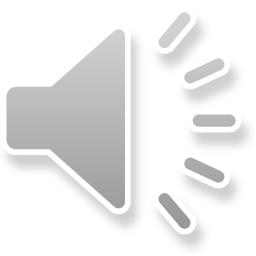 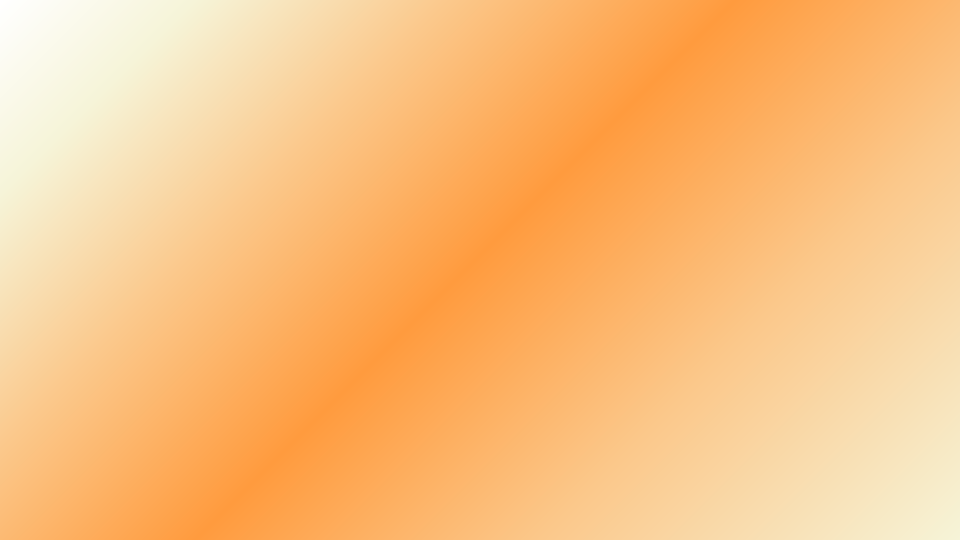 ỦY BAN NHÂN DÂN QUẬN LONG BIÊN
TRƯỜNG MẦM NON HOA HƯỚNG DƯƠNG
KHÁM PHÁ
QUẢ CAM
Hà Nội, ngày 13 tháng 03 năm 2024
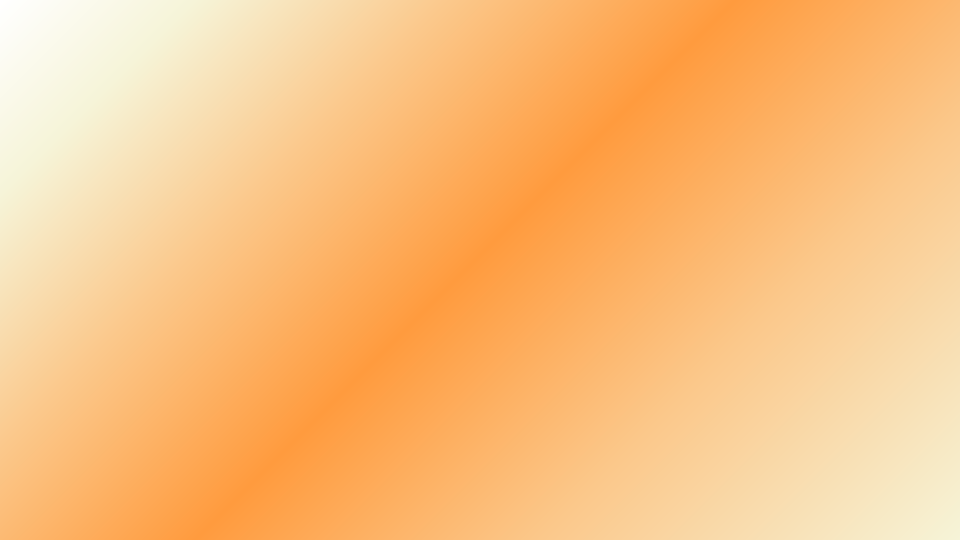 01
ỔN ĐỊNH TỔ CHỨC
Bài hát trái cây
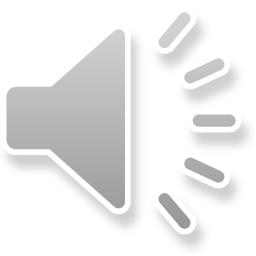 Quả gì áo vàng xanh
Ăn thì rất ngọt lành
Pha nước uống thơm ngon
Còn ngon hơn cả chanh
Đố là quả gì?
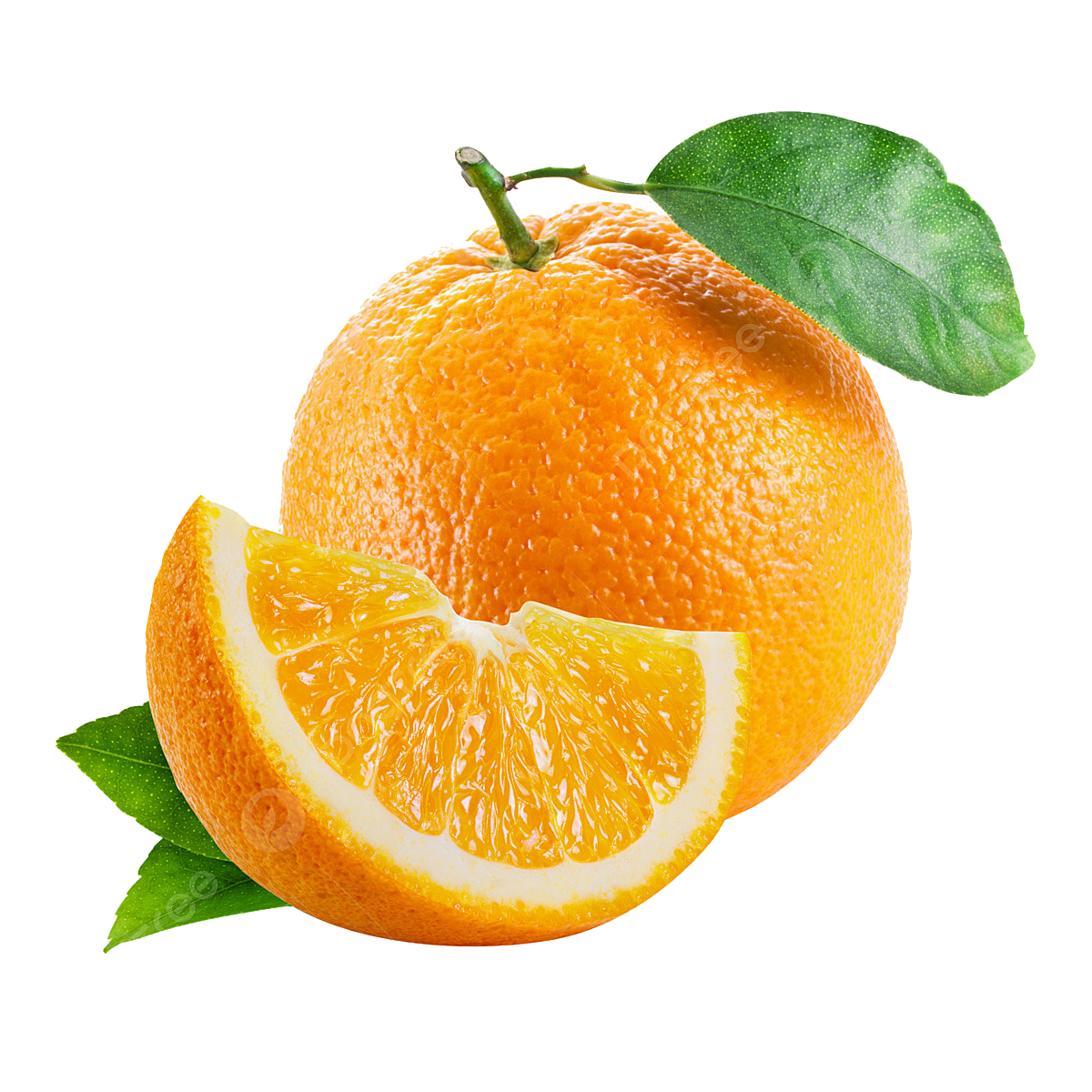 À, đúng rồi đó là quả cam đấy các con ạ
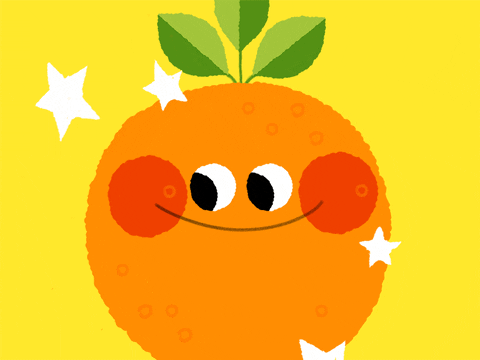 Các con biết gì về quả cam nhỉ? Chúng mình hãy cùng chia sẻ  với cô và các bạn nhé.
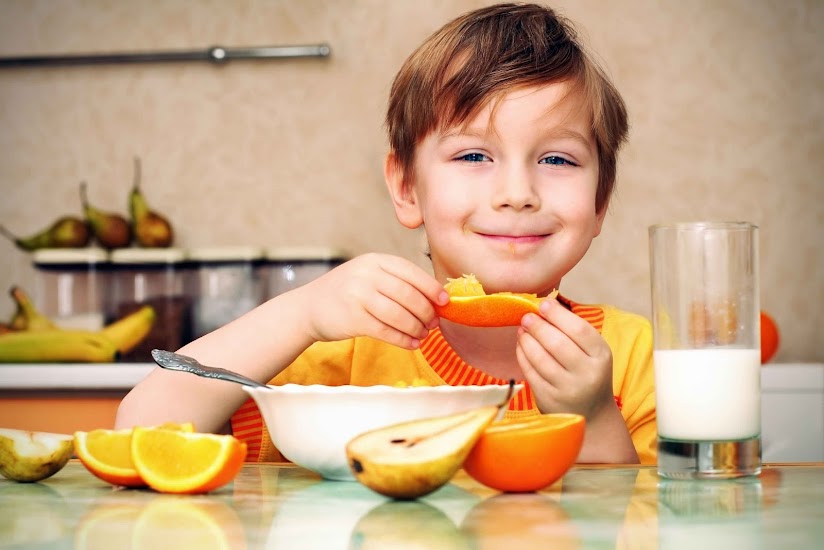 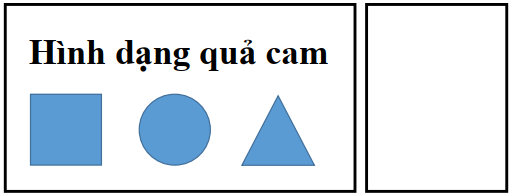 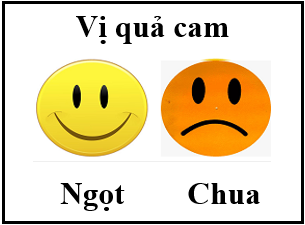 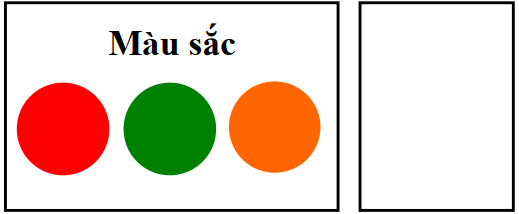 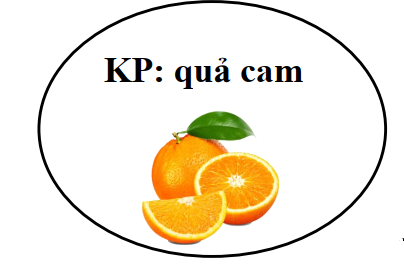 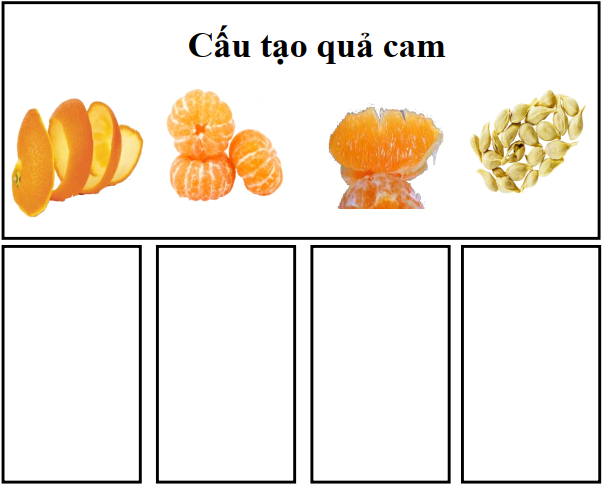 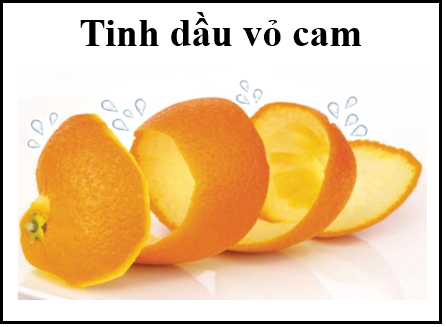 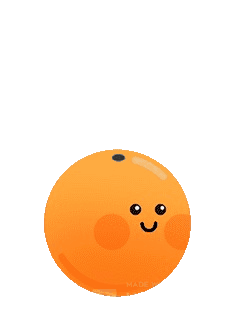 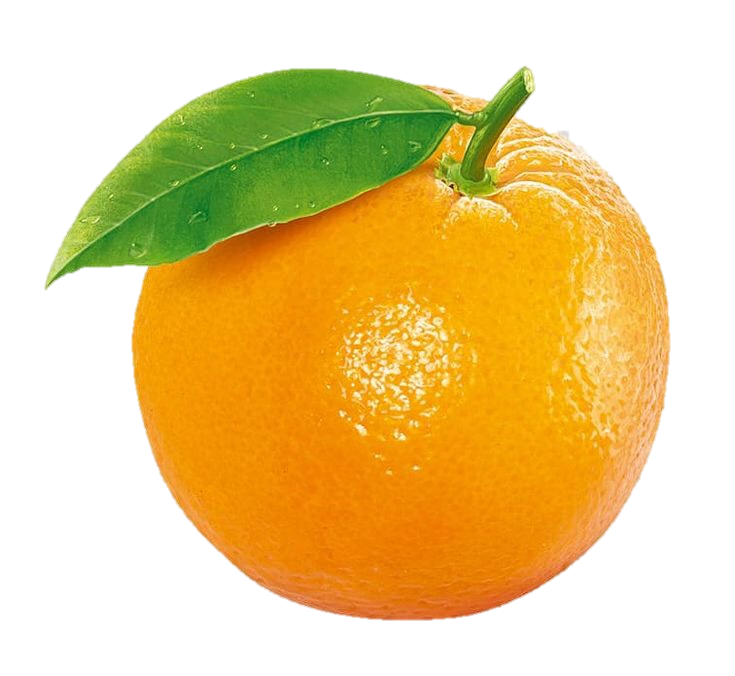 Quả  cam có dạng hình tròn
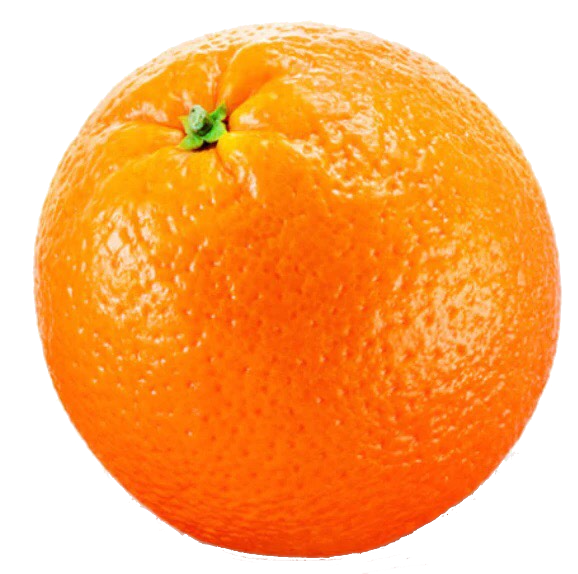 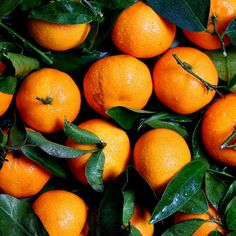 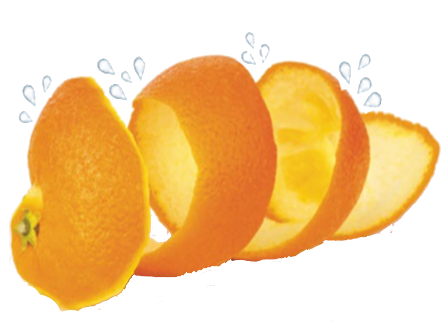 Vỏ quả cam có tinh dầu nên có mùi thơm
Vỏ quả cam có màu cam
Vỏ quả cam sần sùi
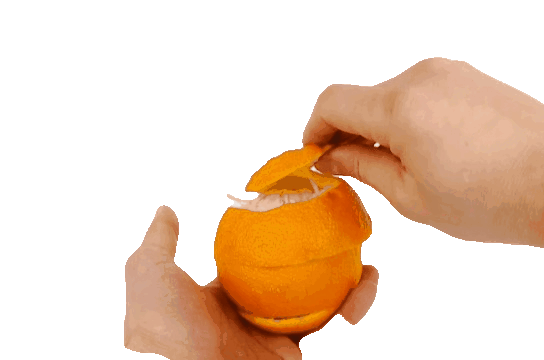 Bên trong lớp vỏ quả cam có......
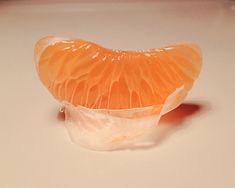 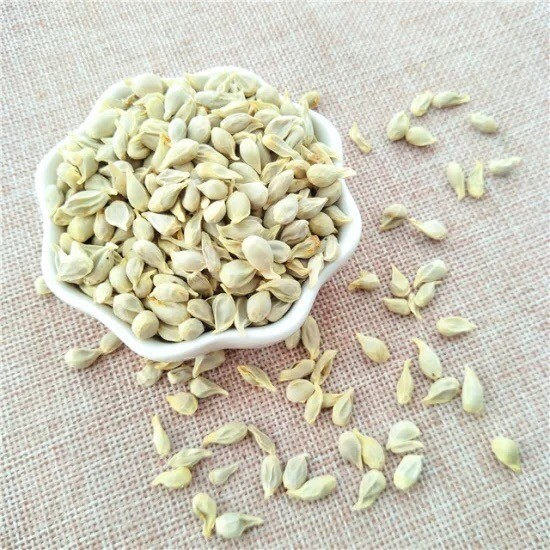 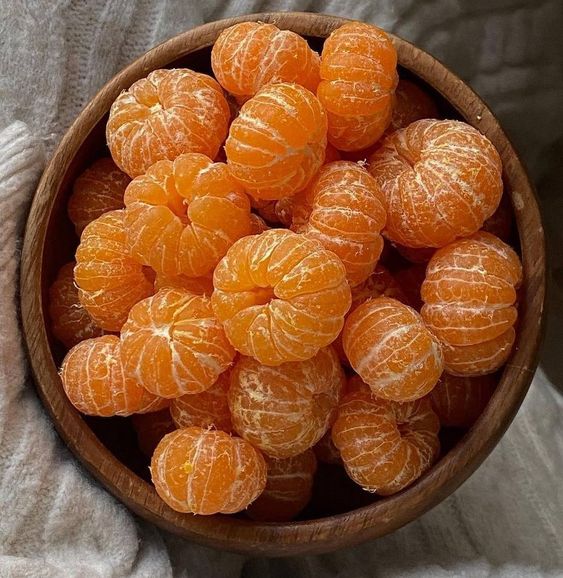 Hạt Cam
Tép Cam
Múi Cam
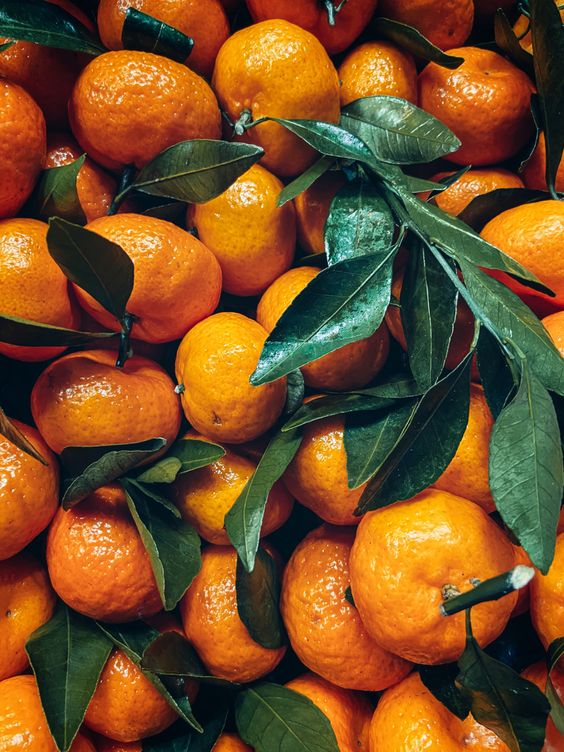 Ngoài quả cam có vỏ màu cam
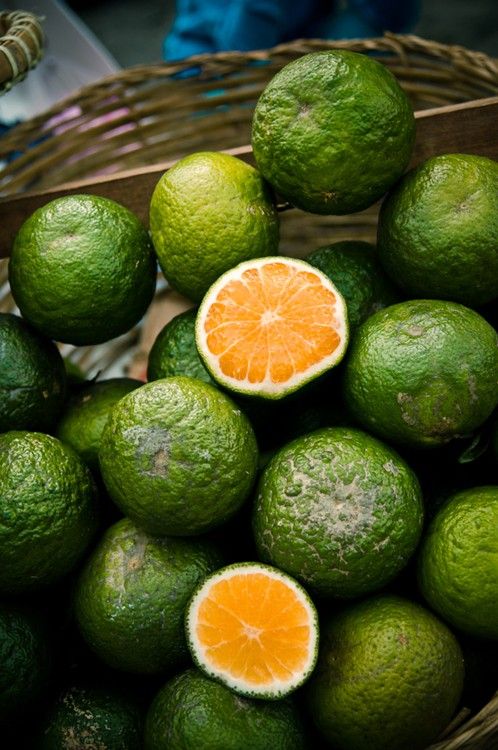 Còn có quả cam  có vỏ màu xanh
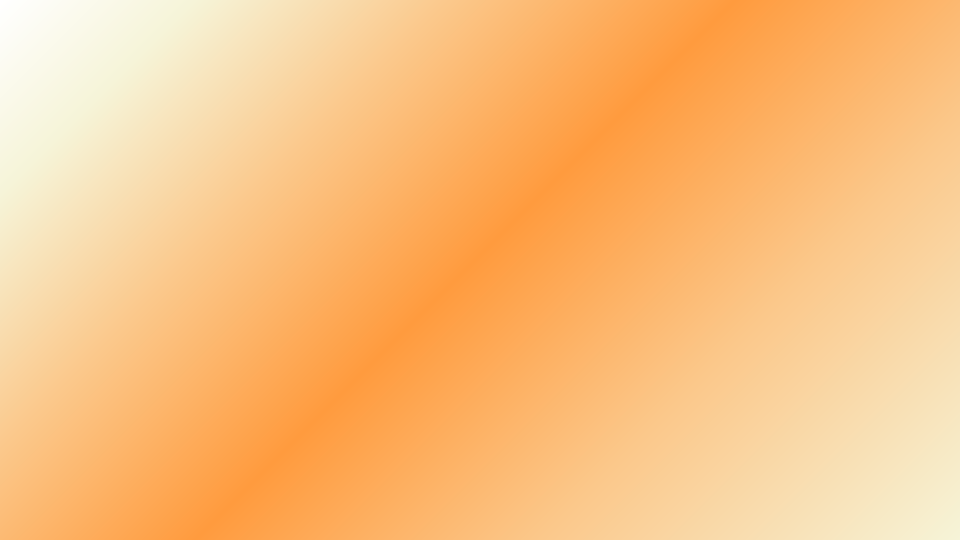 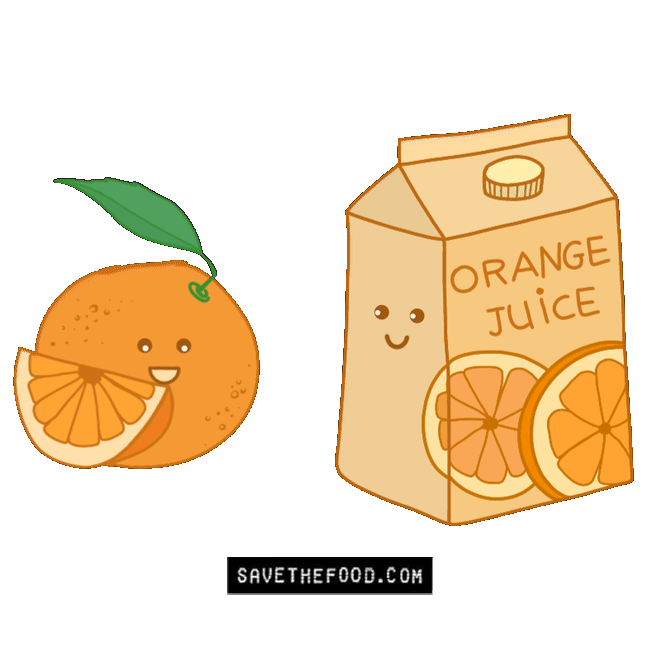 Đố các con biết quả cam dùng để làm gì?
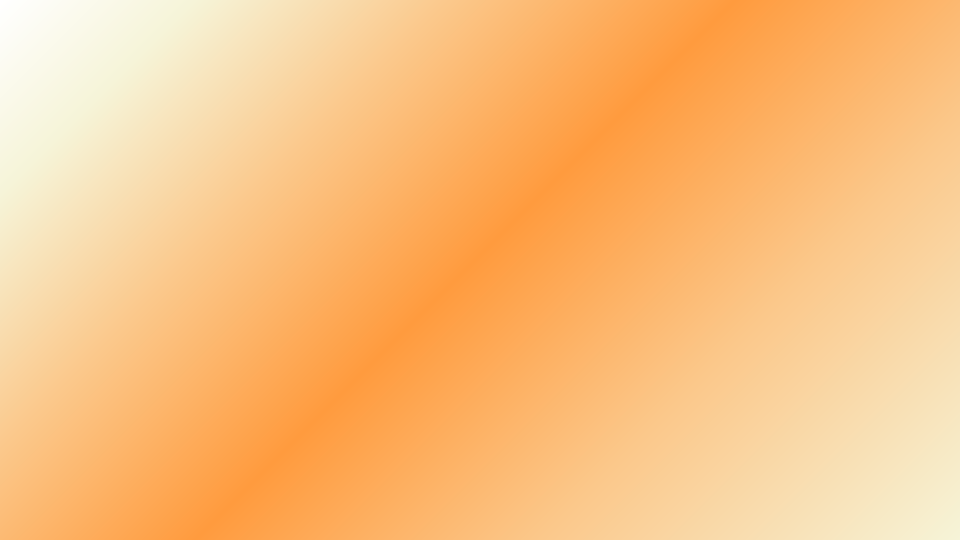 02
MÓN ĂN TỪ QUẢ CAM
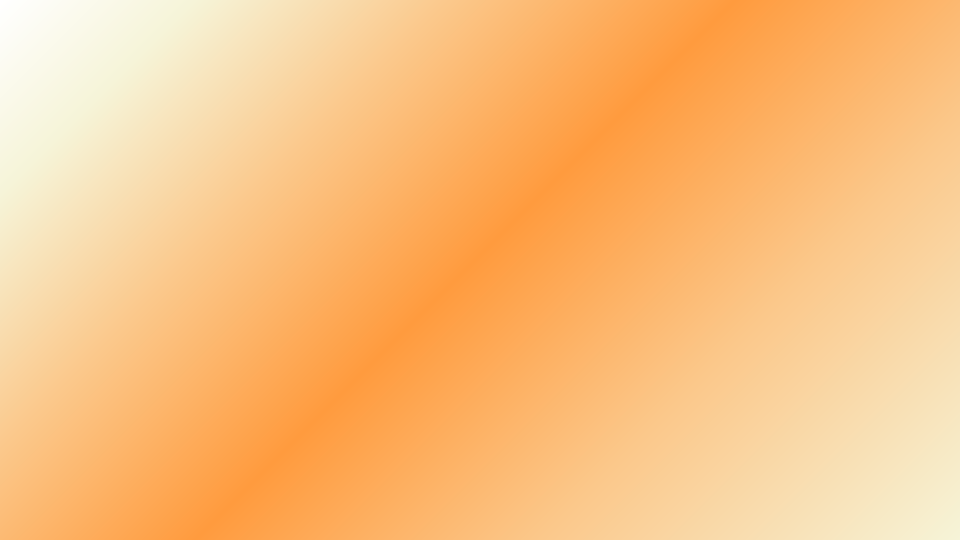 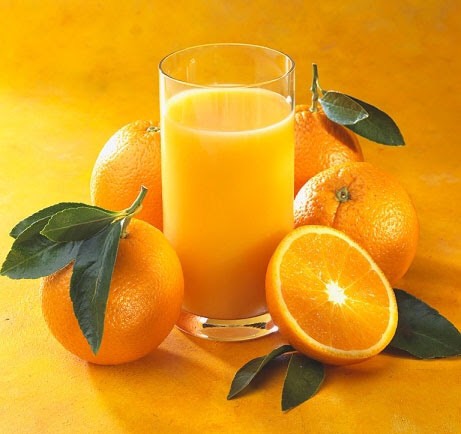 NƯỚC CAM ÉP
SALAD CAM
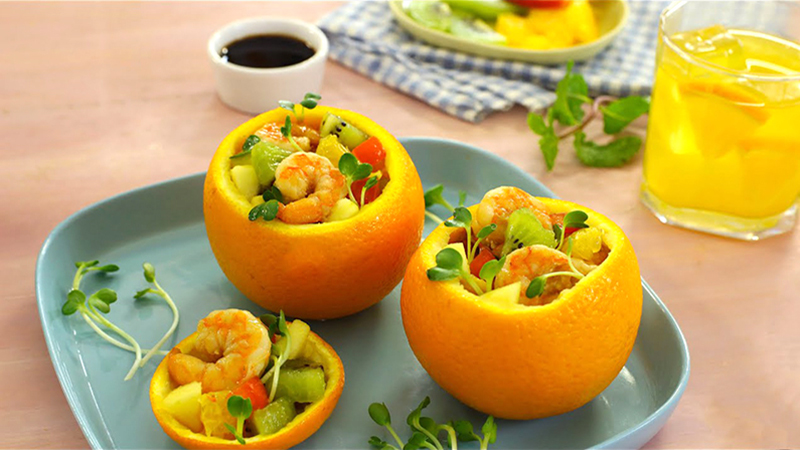 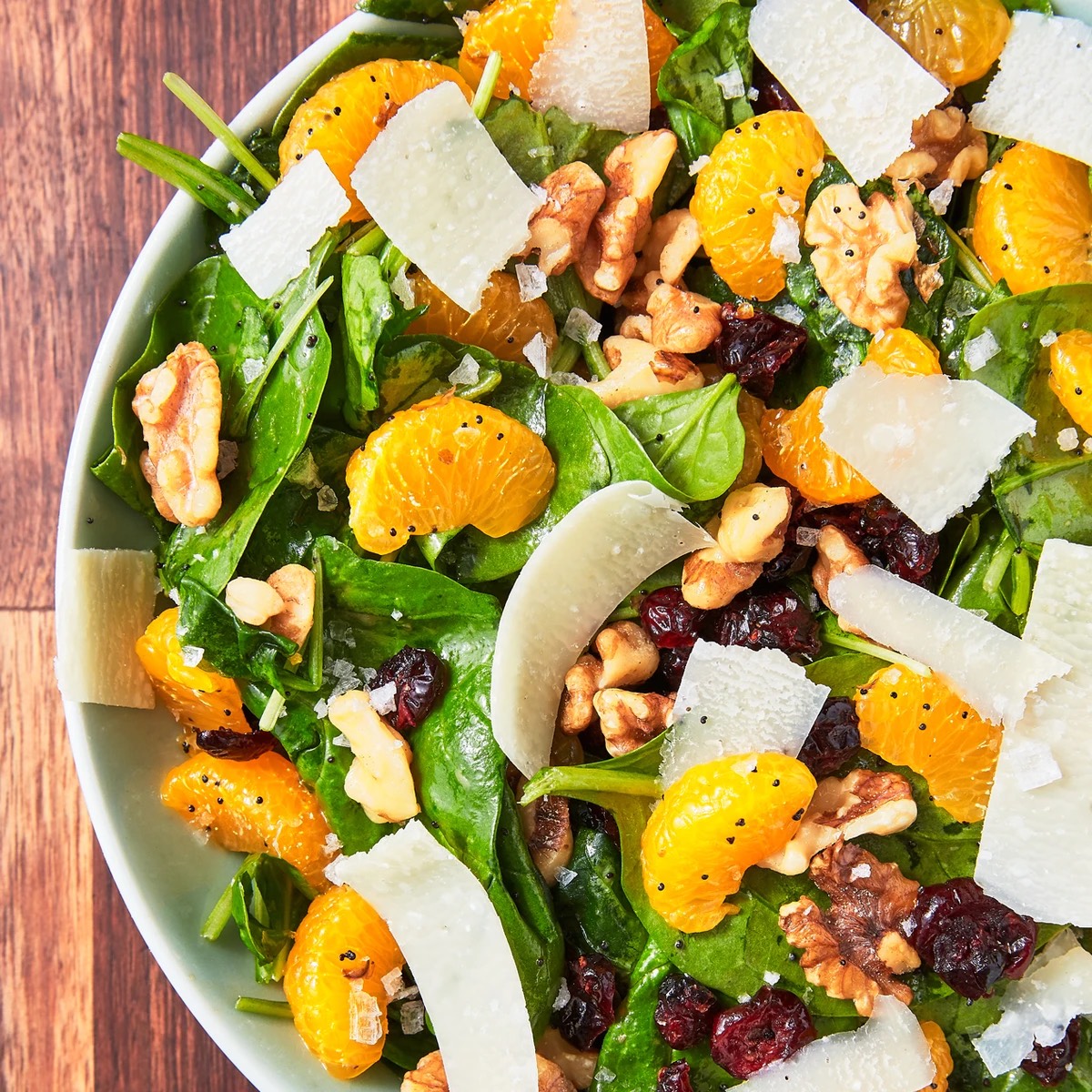 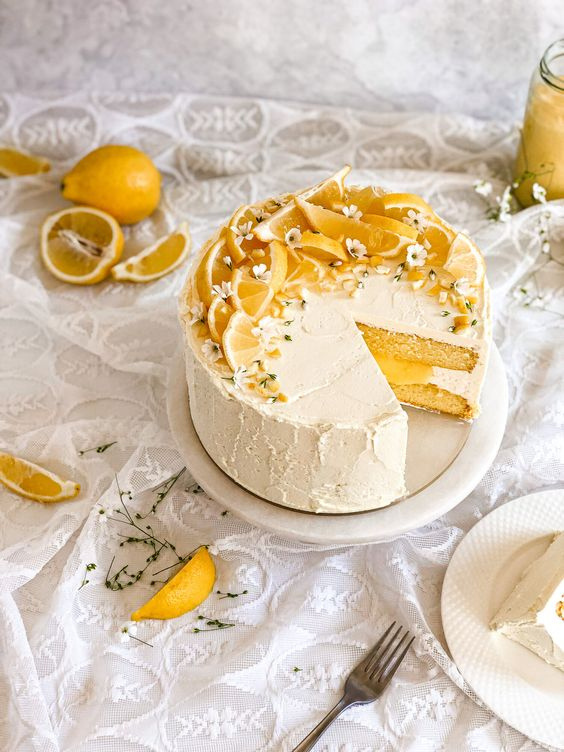 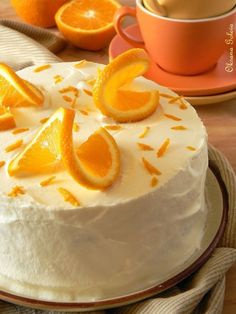 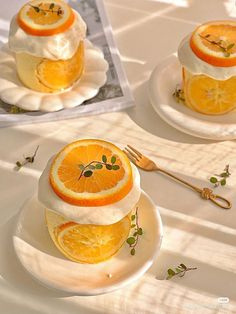 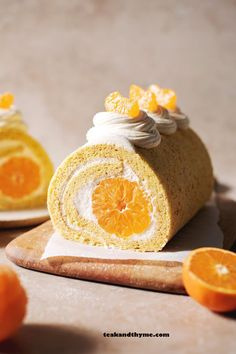 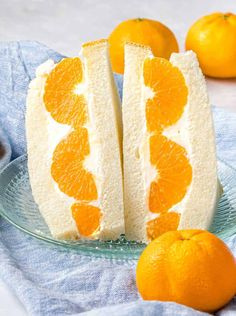 BÁNH CAM
KEM
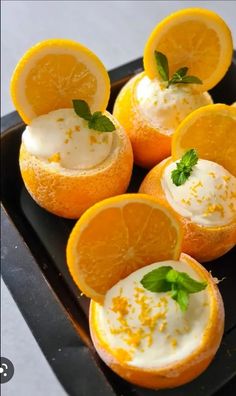 CAM
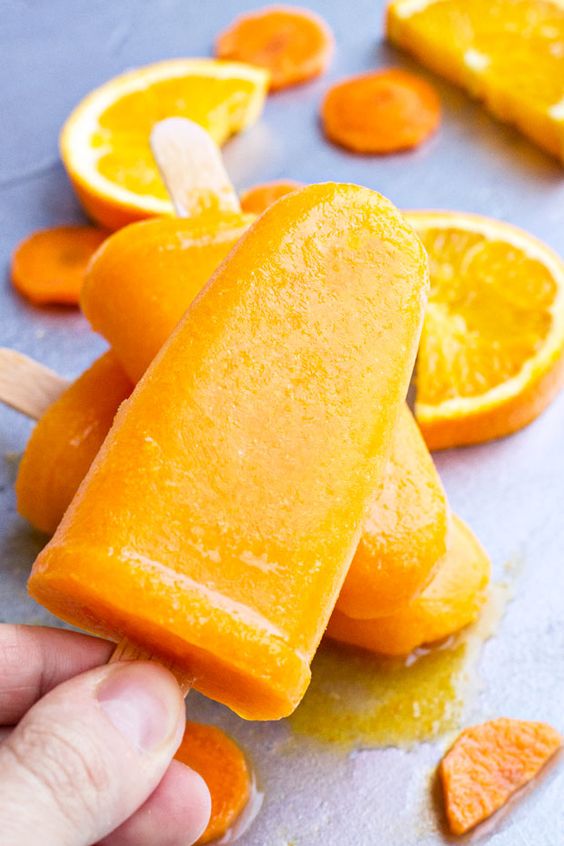 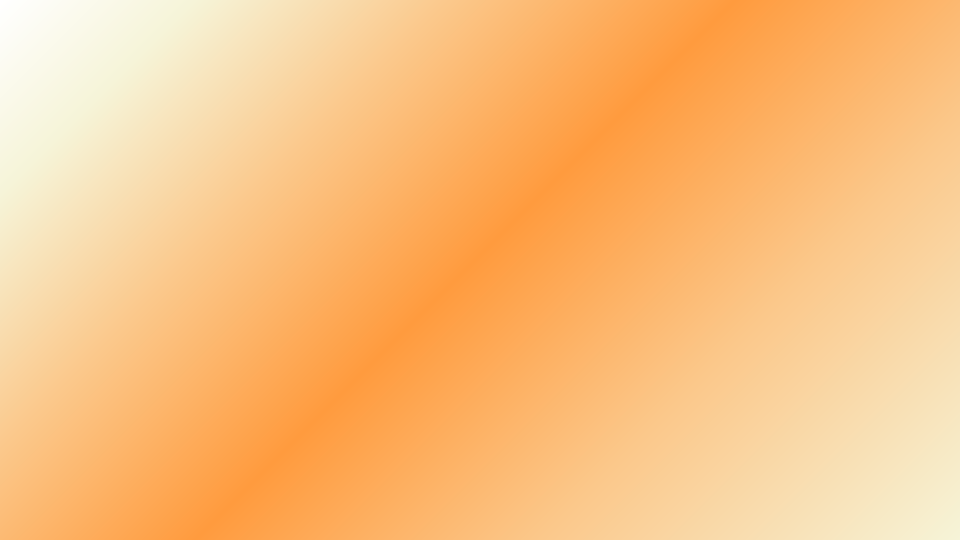 THẠCH CAM
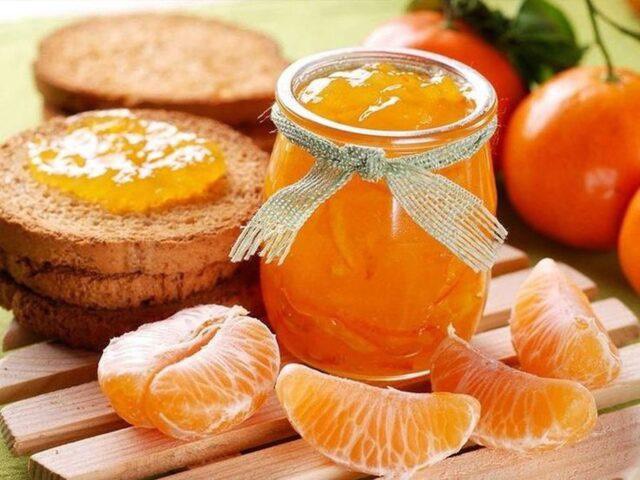 MỨT CAM
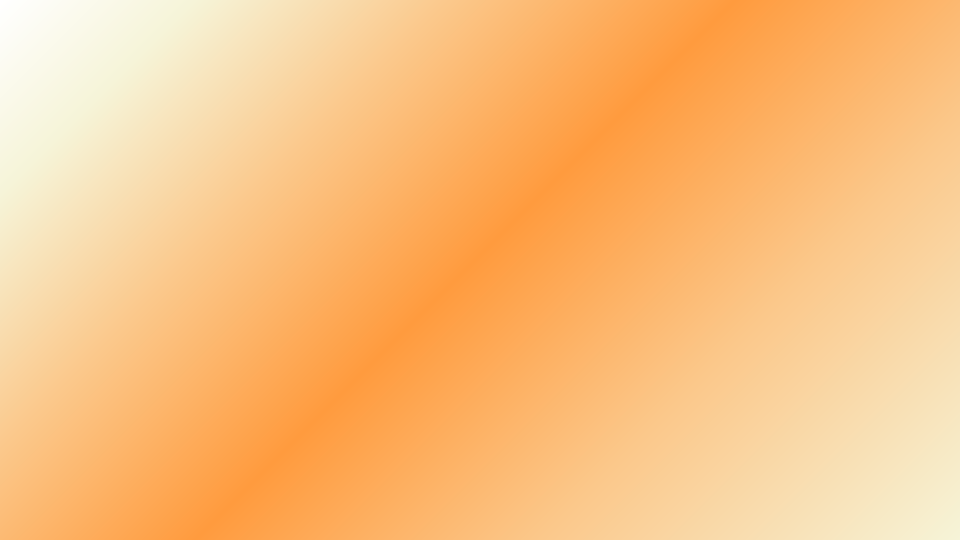 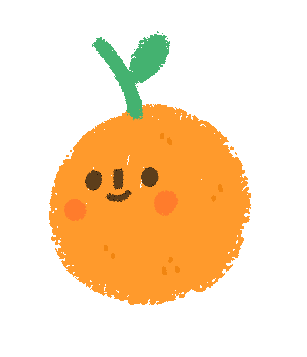 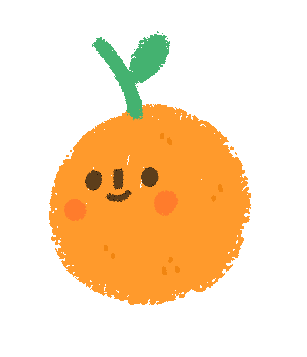 Bài vè quả cam
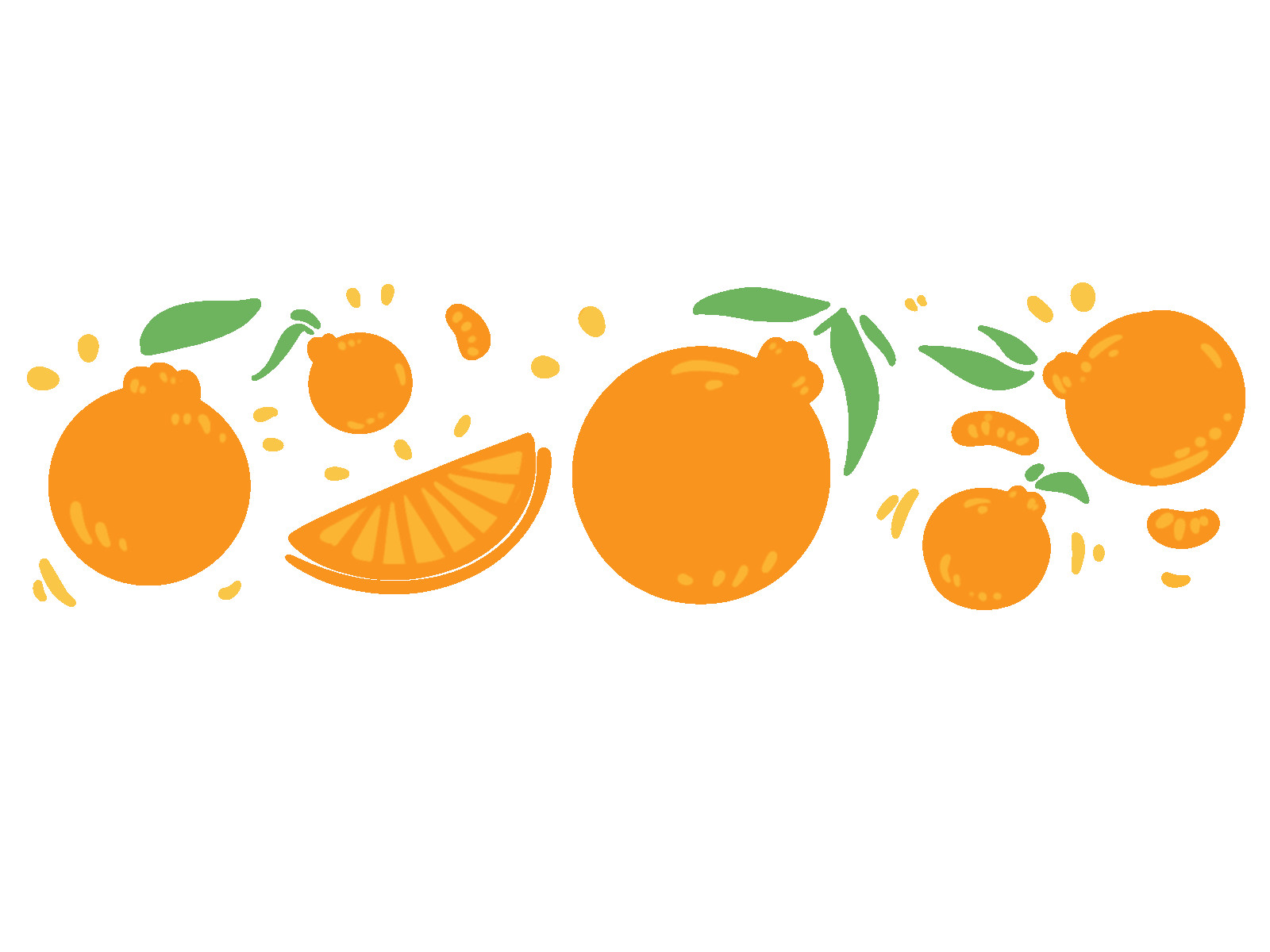 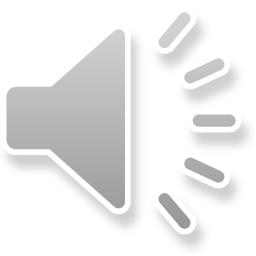 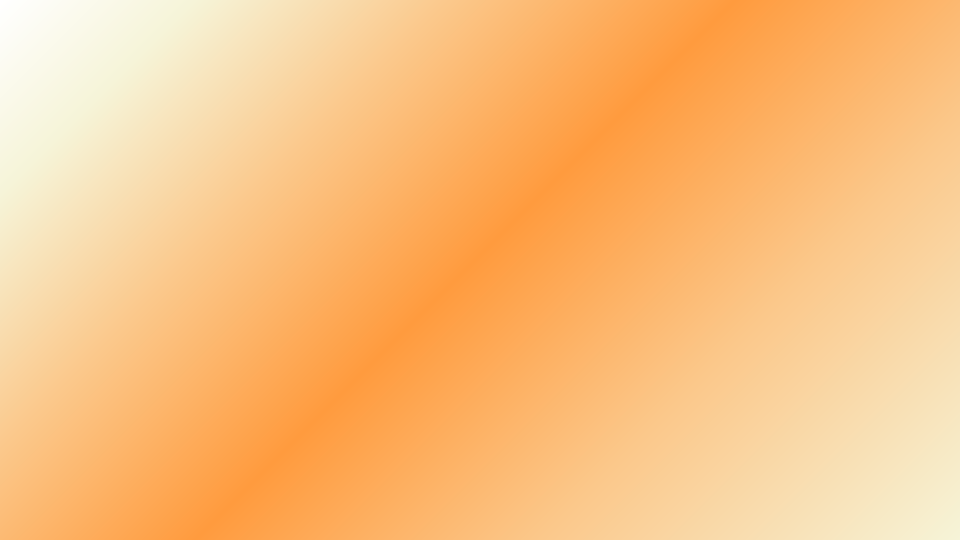 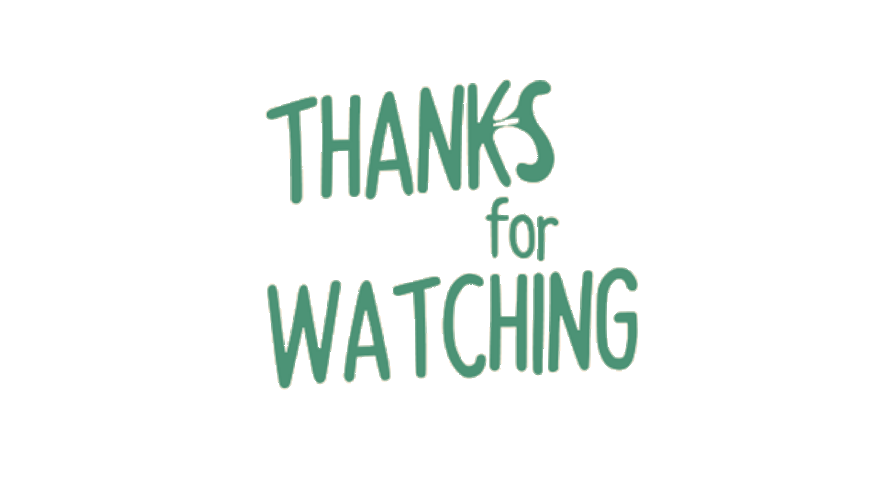 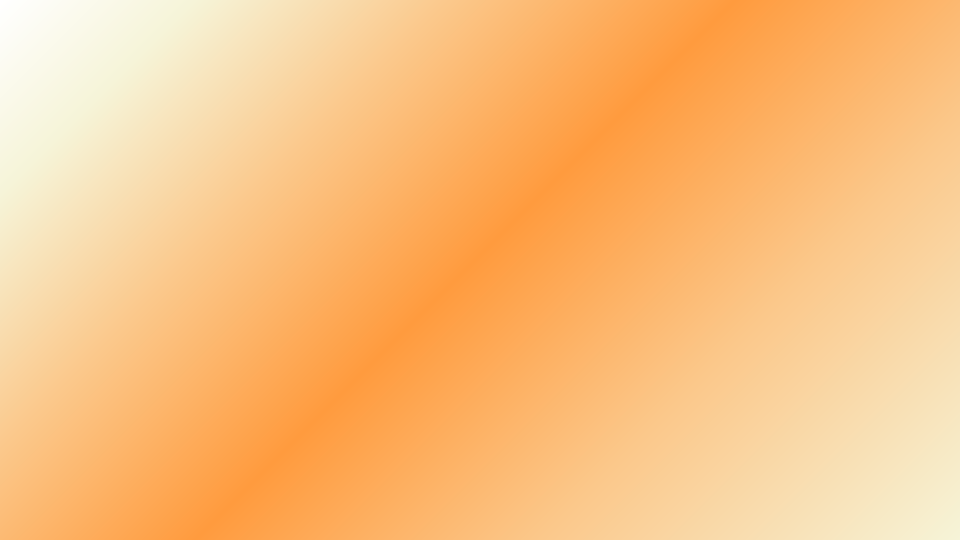 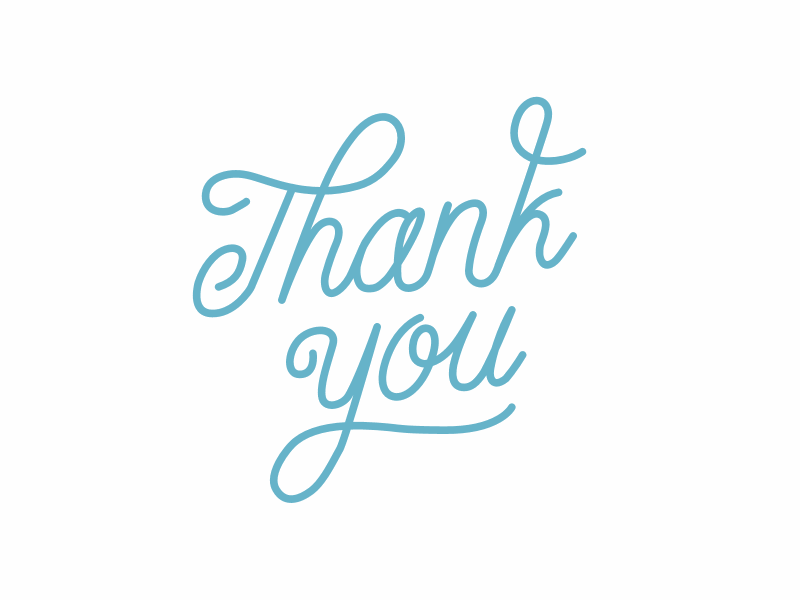